Reģionālās politikas pamatnostādnes 2021-2027
Reģionālā attīstība 2006-2016
Rīgas reģionā IKP uz vienu iedzīvotāju ir 2,6 reizes lielāks nekā Latgales reģionā
2
Pievienotā vērtība un investīcijas
3
Iedzīvotāju skaita izmaiņas  - atšķirīgi izaicinājumi starp Rīgas reģionu un pārējo Latviju
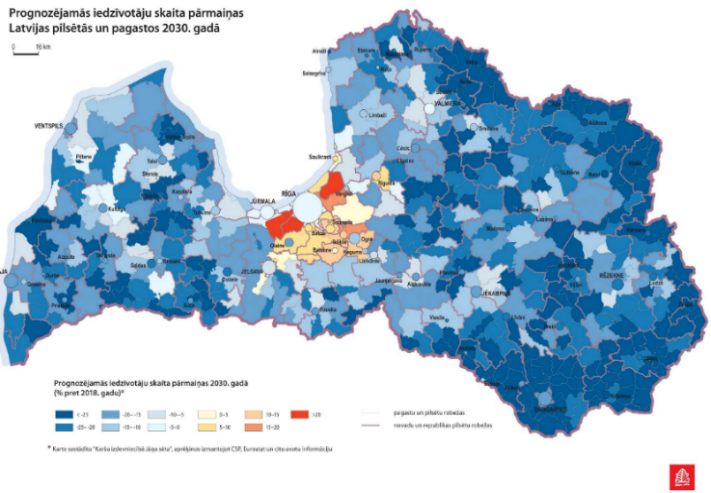 4
Iedzīvotāju skaita izmaiņas  un pašvaldību budžets
5
Izaicinājumi
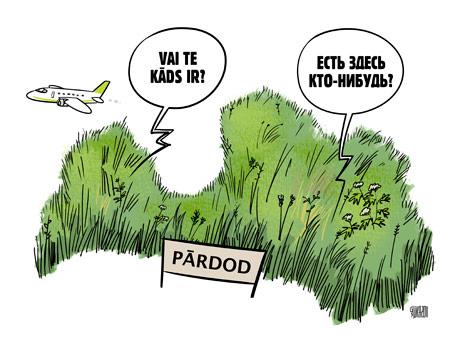 Iedzīvotāju aizplūšana:
Rīga neuzņem visus – lielākā daļa izbrauc ārpus Latvijas
Būtiska algu atšķirība starp reģioniem

 Finanšu pārdale nerisina problēmu - finanšu resursu pārdale nepalielina to daudzumu

 Reģionālās ekonomikas atšķirības un «Market gap»: tirgus pats nespēj atrisināt reģionālās atšķirības 
Pašvaldības loma – spēja ietekmēt attīstības procesu reģionos – pārmaiņu līderis!
6
Divi scenāriji reģionālai attīstībai – esošais temps un ātrāks
7 gados 
+ 1 657 milj. euro IKP
7
Reģionālās politikas mērķis
Ilgtermiņa izaicinājums:
Ilgtermiņa – 20 gadu laikā samazināt IKP atšķirības – mazāk attīstītajiem reģioniem līdz 75% IKP pret Latvijas vidējo (5 316,7 milj. euro IKP pieaugums reģionos).

Vidējā termiņā – samazināt IKP starpību starp reģioniem vismaz par 8 procentpunktiem - mazāk attīstīto reģionu vidējais līmenis pret augstāk attīstīto reģionu veido 55% (bāzes vērtība 2016.gadā - 47%) (1 657 milj. euro IKP pieaugums reģionos).
Mērķa sasniegšanai, nepieciešamais ieguldījums plānošanas periodā (7 gados):
729 milj. euro darba algās;
486 milj. euro piesaistītās investīcijās (nefinanšu investīcijās).
8
Reģionālā politikas pamatnostādnes 2021-2027.gadam
ES fondi 
1042 milj. euro
Vietas sagatavošana un produktivitāte
Cilvēkkapitāls
Pašvaldību administrācijas efektivitāte
Sasniedzamība un dzīves vide
Pakalpojumu efektivitāte atbilstoši demogrāfijai
Demogrāfija
9
9
Iespējamie rīcības virzieni: UZŅĒMĒJDARBĪBA (1)
10
[Speaker Notes: * Nosacījumos tiks paredzēts, ka jaunu darba vietu radīšanas gadījumā nepieciešams radīt vismaz vidējo darba algu fondu, esošo darba vietu gadījumos nepieciešams palielināt darba algu fondu.
* Avots – uzņēmumu gada pārskatu pielikums, attiecas uz vidējiem un lielajiem uzņēmumiem. Attiecībā uz mikro un mazajiem uzņēmumiem pašvaldībai jāvienojas ar uzņēmumiem par datu iegūšanu.
** Avots – uzņēmumu gada pārskatu pielikums, attiecas uz vidējiem un lielajiem uzņēmumiem. Attiecībā uz mikro un mazajiem uzņēmumiem informācija tiks iegūta CFLA atskaites formā.

Komersantu skaita aprēķins – 3 milj. ES fondi uz 1 komersantu

Uzņēmumi ar augstu apgrozījumu – uzņēmumu skaits, kas atbalstīti ar ERAF, kam ir pozitīva izaugsme (t.i. augsts apgrozījums) vienu gadu pēc projekta pabeigšanas
Darba algas fondu ir iespējams identificēt pēc uzņēmumu pārskatiem - Ministru kabineta 2016. gada 21. jūnija noteikumi Nr. 399 Noteikumi par sabiedrību sagatavoto finanšu pārskatu vai konsolidēto finanšu pārskatu elektroniskā noraksta formu - atlīdzība par darbu
Izvelētie rādītāji – darba vietas un nefinanšu investīcijas – jāsasniedz ar pēdējo maksājumu. Rādītāju nesasniegšanas gadījumā tiek piemērota finanšu korekcija.
Uzņēmumi ar augsto apgrozījumu – 1 gads pēc projekta pabeigšanas (avots: EK skaidrojums)]
Iespējamie rīcības virzieni: UZŅĒMĒJDARBĪBA (2)
11
Iespējamie rīcības virzieni: UZŅĒMĒJDARBĪBA (3)
12
Iespējamie rīcības virzieni: PAKALPOJUMI (1)
LĪDZĪGI KĀ UZŅĒMĒJDARBĪBAS SADAĻĀ
[Speaker Notes: PII projektu vērtēšanā – izmaksas uz 1 bērnu, EUR]
Iespējamie rīcības virzieni: PAKALPOJUMI (2)
14
Iespējamie rīcības virzieni: PAKALPOJUMI (3)
15
Iespējamie rīcības virzieni: PAKALPOJUMI (4)
16
Atbalsta modelis
Kopējais finansējums
Pieeja (ES fondi uzņēmējdarbībai + pakalpojumiem + kapacitātei = 932 934 571 euro)
Reģionālās attīstības atšķirības – IKP kritērijs un tematiskā koncentrācija mazāk attīstītajiem reģioniem
Konkurētspējīgākie projekti – pašvaldībām reģionālā mēroga konkurss (70% finansējuma)
Mērķteritorijas – finansējums reģionālā mēroga projektiem (30% finansējuma)
Reģionālās attīstības atšķirības – reģionāls sadalījums pēc IKP
70%
pašvaldības - konkurss
30%
reģionālās programmas
*Atbalsts bērnudārziem + viedajām pašvaldībām nav iekļauts
17
Rīgas reģionam plānotā atbalsta apmērs
102 milj. euro pēc reģionālā IKP 
~75 milj. euro atbalsts bērnudārziem (kvalificējās tikai ar 100 bērniem rindā)
6 milj. pilotpakalpojumi jeb viedās pašvaldības

Kopā = ~ 173 milj. euro
18
Laika grafiks
19
Paldies!
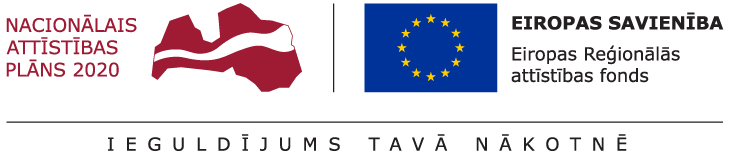